Tactics for Discussing the Case for Jesus the Christ ?
Lesson 12
Matthew 16:13 (NKJV) When Jesus came into the region of Caesarea Philippi, He asked His disciples, saying, "Who do men say that I, the Son of Man, am?"
Matthew 16:14 (NKJV) So they said, "Some say John the Baptist, some Elijah, and others Jeremiah or one of the prophets."
Matthew 16:15 (NKJV)  He said to them, "But who do you say that I am?"
Matthew 16:16 (NKJV) 16  Simon Peter answered and said,
 "You are the Christ, the Son of the living God."
Matthew 16:13 (NKJV) When Jesus came into the region of Caesarea Philippi, He asked His disciples, saying, "Who do men say that I, the Son of Man, am?"
Matthew 16:14 (NKJV) So they said, "Some say John the Baptist, some Elijah, and others Jeremiah or one of the prophets."
Matthew 16:15 (NKJV)  He said to them, "But who do you say that I am?"
Matthew 16:16 (NKJV) 16  Simon Peter answered and said,
 "You are the Christ, the Son of the living God."
Who is Jesus
He is the Christ (Messiah), the Anointed One foreseen by the Old Testament prophets.
                    (Isaiah 9:6; Matthew 16:16; John 4:25–26; John 6:69)
He is the Savior of the world, the one who delivers from sin. 
(John 3:16–18; John 4:42; Acts 5:31; 1 John 4:14)
He is the Lamb of God, the one who sacrificed His life for sins.
(Isaiah 53:7; John 1:29)
He is the Son of God, having a unique and intimate relationship with God the Father.
(John 20:31)
He is the Creator of all things. (John 1:3; Colossians 1:16–17, Hebrews 1:2, 3)
He is equal to God. (John 5:23; Philippians 2:6)
He is eternal, existing with God from the very beginning. (John 1:1–2)
He is God in the flesh, revealing to us what God is like. (John 1:18, Hebrews 1:3)
He is the Lord of all. (Acts 10:36, Philippians 2:9–11)
He was born of a virgin. (Isaiah 7:14, Matthew 1:22–23; Luke 1:27–35)
He has the authority to forgive sins. (Mark 2:10)
He is worshiped. (John 9:38; Luke 24:52; Hebrews 1:6)
He is the living Savior, raised from the dead and sitting today at the right hand of God;
By His resurrection we have new life. (1 Peter 3:21–22; Romans 8:34)
Jesus of Modern Scholar
The followers of Jesus invented his deity after his death
Jesus was a Magician 
Jesus is a non-apocalyptic, teasing teacher
Jesus was an apocalyptic prophet
Jesus was a Cynic 
Jesus just man 
Jesus never claimed to be God 
Jesus was a revolutionary, a sage, an iconoclastic Jew
Class Outline
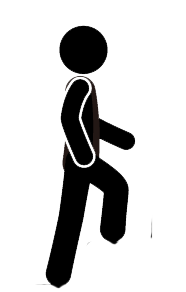 Bible Authority Established
Creation, Flood, Redemption Story, Moses, Moral Laws, Miracles, Nature of Man, Purpose of Man, Nature of God, Christ & Holy Spirit, Requirements for Worship, Personality of Jesus, Coming Judgment, Heaven, Hell, Angels, Demons, & Satan
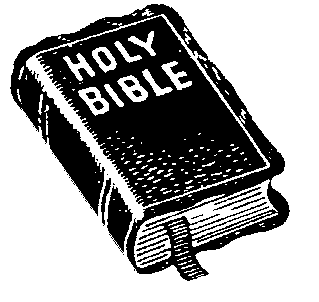 Bible would be Accurate
Based on Bible Testimony Jesus is Son of God
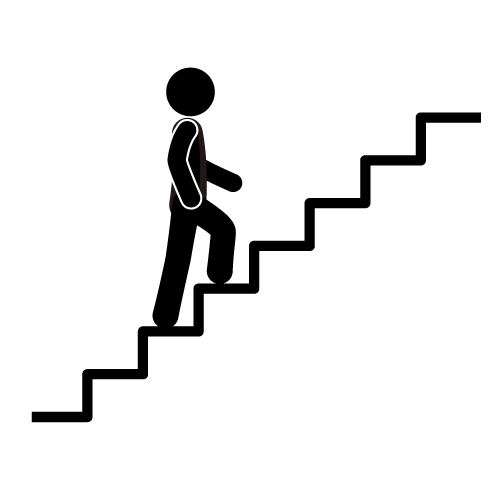 Teachings of 
Jesus are True
Accurate Account of Jesus’ Life
A Step of Faith not 
A Leap of Faith
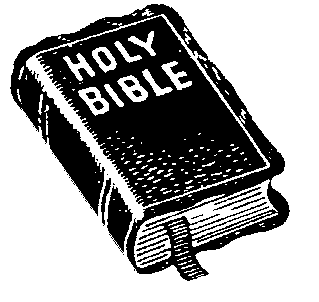 Bible can be Understood
Bible is Inspired
Bible is Accurate
Bible is Reliable
If Bible Revelation of Creator then
Starting Point for
How We Got the Bible
class
Divine Revelation Possible
& Accurate So Purpose is Known
Creation 
has a purpose
Likely a Moral Law
Miracles &
Revelations
Universe had an Intelligent, Personal Origin
Possible that Universe had Supernatural Origin
It is Possible that there is Supernatural Force
Based on material from mmb, jr Establishing Bible Authority Class - 10/30/2002
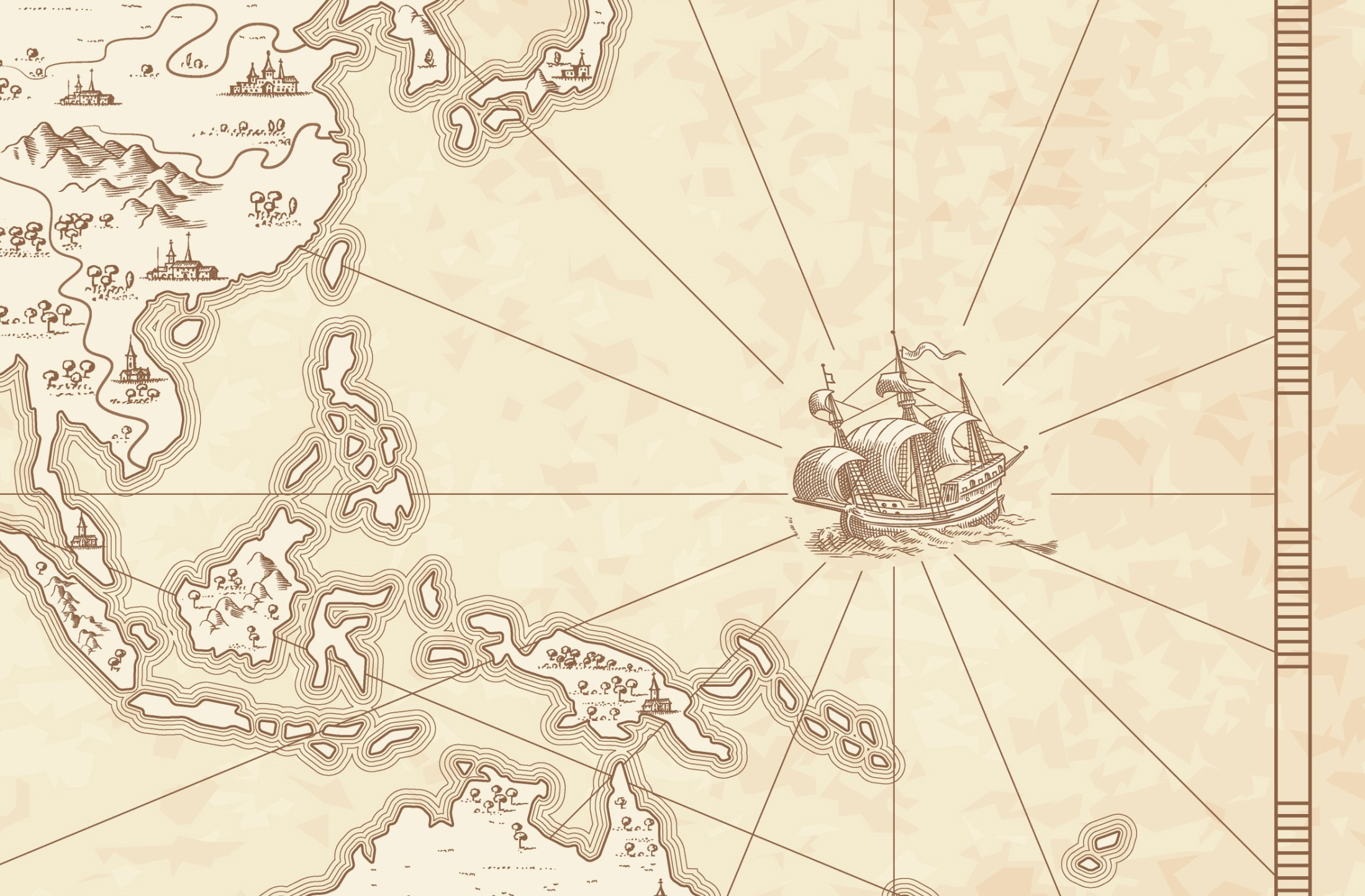 God
Supreme Being
We are created
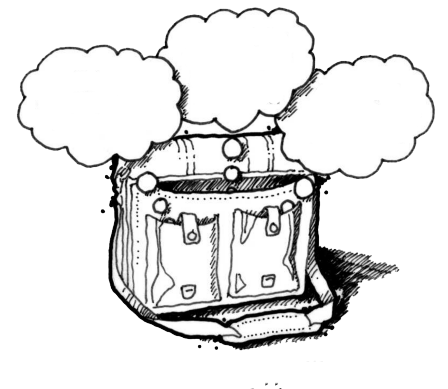 Bible is 
Accurate
Bible is Inspired
Bible is 
Reliable
Super Naturalism it is possible that there is 
a supreme being/someone beyond natural order
  Intelligent Design – a programmer
nothing exists beyond the natural realm
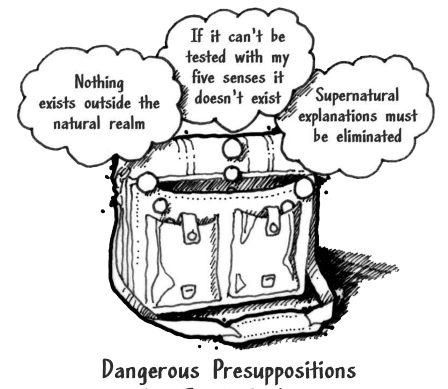 Philosophical Naturalism The presuppositional belief 
that only natural laws and forces occur
No God
No Supreme Being
We come from nothing
Using God
To fill in the Gaps
Class Objectives
Discuss who Jesus was provides opportunities to have deeper discussions.

Much of the modern world does not believe in God nor that Jesus exists. This class will look at approaches to talking to non-believers.
Foundation for the Undisputed Facts
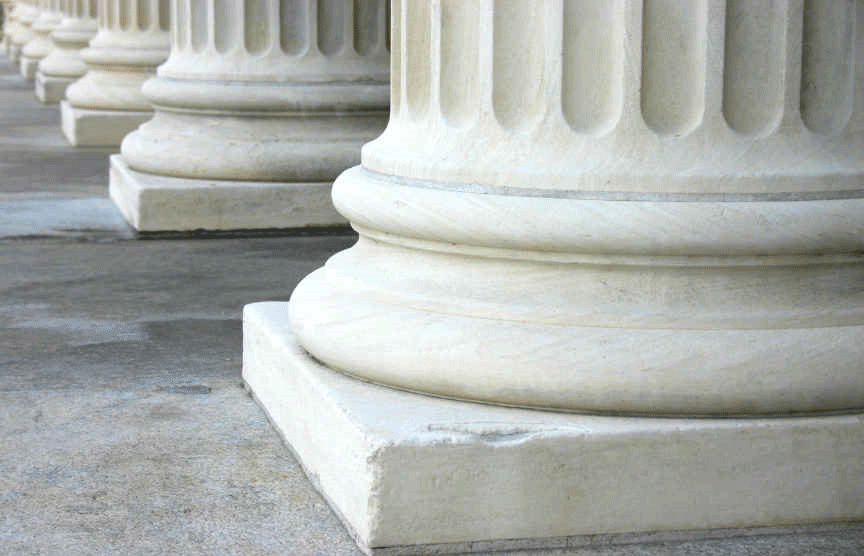 Multiple independent, early sources support the facts.
Attestation by enemies of Christianity support the facts.
Embarrassing admissions support the facts.
Eyewitness testimony support the facts.
Early testimony support the facts.
[Speaker Notes: both friends and foes of Christianity: 
1. Jesus died on the cross and was buried. 
2. Jesus’s tomb was empty, and no one ever produced a body.
3. Jesus’s disciples believed that they saw Jesus resurrected from the dead. 
4. Jesus’s disciples were transformed following their alleged resurrection observations.]
Review - Key Facts of Jesus’ Resurrection
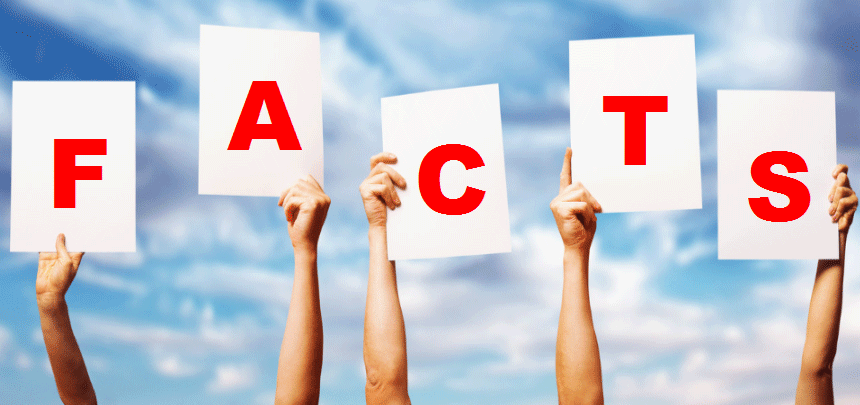 Jesus was murdered on a cross and buried.
Three days afterward, his body went missing, no body ever produced.
There were appearances of Jesus over the course of many days to various people, including his disciples and unbelievers.
Jesus’s disciples believed that they saw Jesus resurrected from the dead. 
Christ’s appearances transformed his followers and some previous skeptics, with his resurrection becoming the central focus of their teaching.
[Speaker Notes: both friends and foes of Christianity: 
1. Jesus died on the cross and was buried. 
2. Jesus’s tomb was empty, and no one ever produced a body.
3. Jesus’s disciples believed that they saw Jesus resurrected from the dead. 
4. Jesus’s disciples were transformed following their alleged resurrection observations.]
God
Supreme Being
We are created
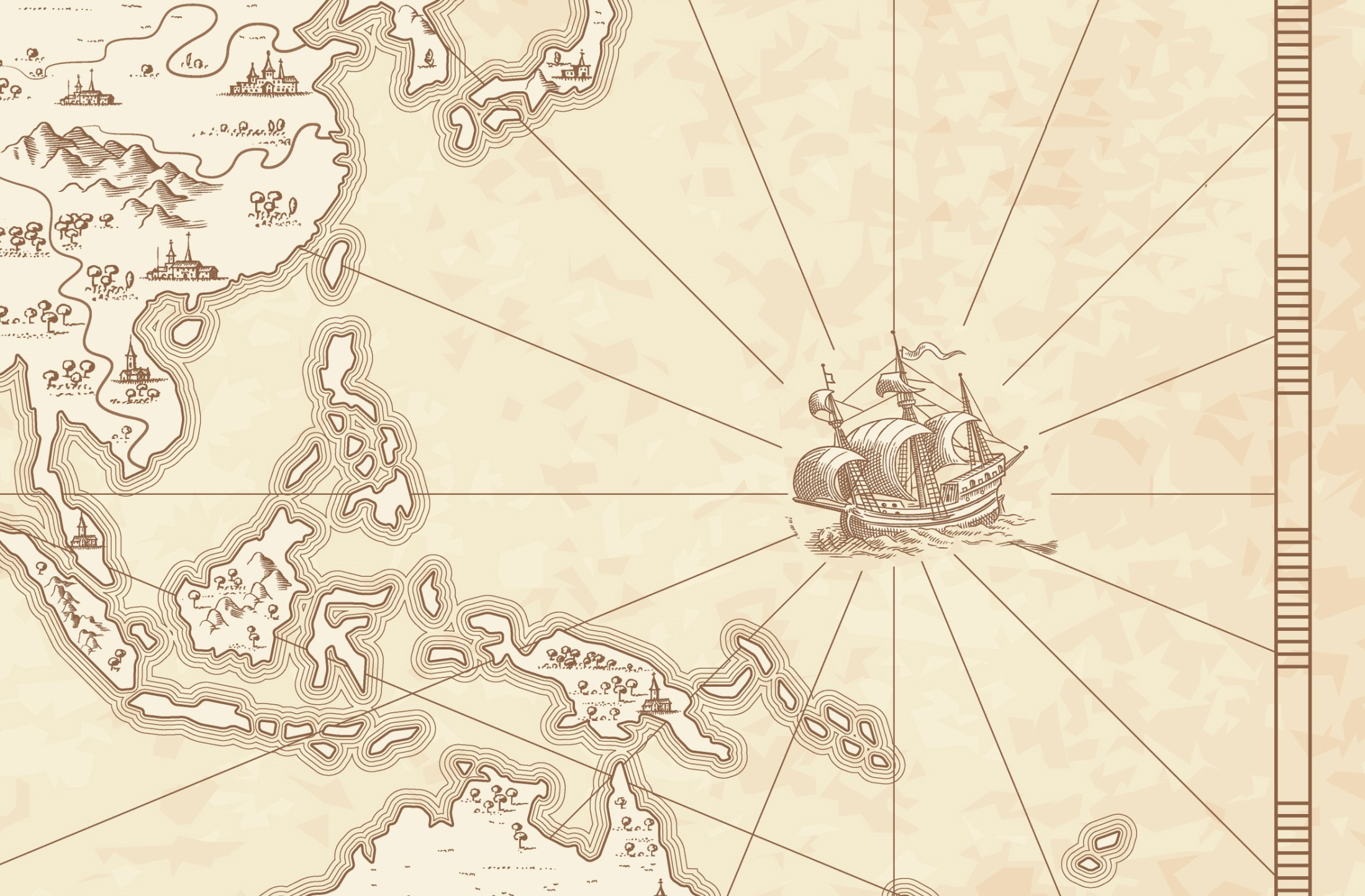 Super Naturalism
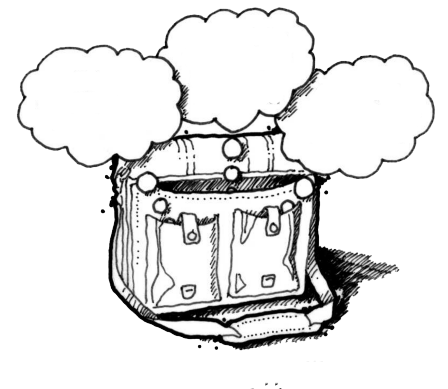 Bible is 
Accurate
Resurrection
Empty tomb & transformed people
Bible is Inspired
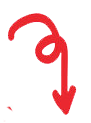 Bible is 
Reliable
Prophecies from 500 to 1000 yrs before
Prophecy/Messiah
Jesus Son of God
Jesus stated He was Deity
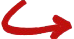 Archaeology/the Scientific
While some questioned if sane all His actions shown that Jesus was sane.
Archaeological evidence agrees (synagogue ex).
Was 
Jesus 
Crazy
Credible 
Non-Biblical 
Evidence
Friendly & unfriendly witnesses to Jesus.
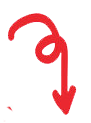 nothing exists beyond the natural realm
Multiple copies to arrive at closest to original.
Reliably Preserved
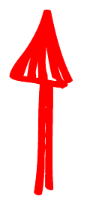 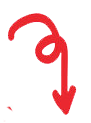 Gospel Eyewitness Evidence
How does Gospels hold up as witnesses?
What about contradictions?
No God
No Supreme Being
We come from nothing
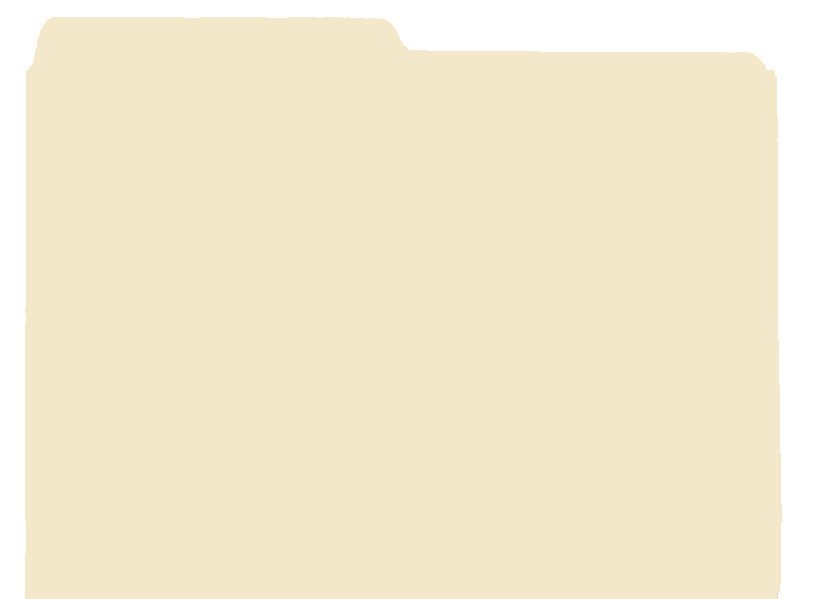 53-54 AD
1 Corinthians 15:1-11
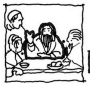 55 AD
Philippians 2:5-11
60-62 AD
Colossians 1:15-20
27-30 AD
61 AD
Ephesians 2:13-16
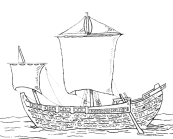 ~55 AD
Mark
~60 AD
Matthew
~90 AD
John
~62 AD
Luke
70 AD
Temple
Destroyed
3 rd
52-57
 AD
1 st 
45-46
 AD
2 nd
48-51
 AD
Paul’s Missionary
Journeys
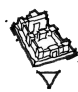 Ministry of Jesus
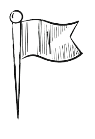 Paul’s Epistles
2 Cor ~55-56
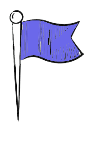 Ro   ~57
Gal   ~53
Phil ~55
Phmn~55
1 Thess ~50 AD
1 Cor ~53-54
32-38 AD
Conversion of
Paul
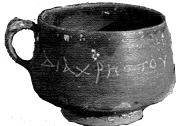 Non-believing 
Scholars date Gospels
After Jerusalem destruction
100 AD
20AD
90 AD
80 AD
50AD
40 AD
60 AD
70 AD
30AD
50 AD
Christ cup
Egypt
90 AD
John
75-90AD
Matthew
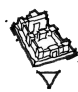 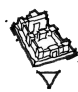 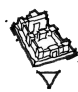 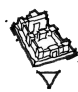 65-75 AD
Mark
80-95 AD
Luke
Skills for Representing Christ in Confrontational Moments
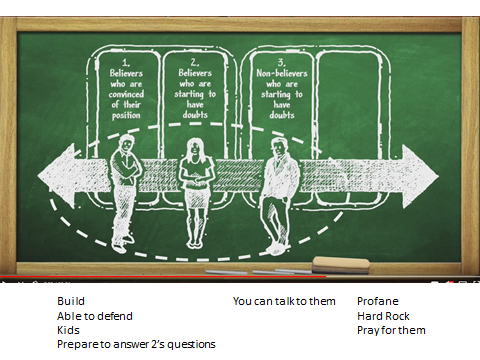 Always make it a goal to keep your conversations cordial. Sometimes that will not be possible. 

It’s good to avoid quarrels.

A more modest goal than conversion can often reduce confrontation. Seek to put a stone in someone’s shoe
i.e. this also applies to discussions with brethren
Skills for an Inoffensive Offensive
Ask at least a half-dozen questions in every conversation. It’s a habit that offers tremendous advantages. 
Being an asker allows you control of situations that statement-makers rarely achieve. 
Jesus used this method frequently.
“Show Me a denarius. Whose likeness and inscription does it have?” (Luke 20: 24) 

“Was the baptism of John from heaven or from men?” (Luke 20: 4); 

“Which is easier, to say to the paralytic, ‘Your sins are forgiven’; or to say, ‘Arise, and take up your pallet and walk’?” (Mark 2: 9).
Skills for an Inoffensive Offensive
Ask at least a half-dozen questions in every conversation. It’s a habit that offers tremendous advantages. 
Being an asker allows you control of situations that statement-makers rarely achieve. 
Jesus used this method frequently.
Challenge 1:
You’re riding the university shuttle with a friend who notices a Bible in your backpack. “I’ve read the Bible before,” he says. 
 
“It’s got some interesting stories, but people take it too seriously. 
 
It was only written by men, after all, and men make mistakes.” 
 
What do you say?
Challenge 3:
“It’s not rational to believe in God. There is no proof.” 


Your Response: (How might they answer your question?)
What do you mean by “God,” that is, what kind of God do you reject? 
 
 
What, specifically, is irrational about believing in God? Since you’re concerned about proof
for God’s existence, what kind of evidence would you find acceptable?
Challenge 3:
“You can’t take the Bible too seriously because it was only written by men, and men make mistakes.” 
Do you have any books in your library? 
 
Were those books written by humans? 
 
Do you find any truth in them? 
 
Is there a reason you think the Bible is less truthful or reliable than other books you own? 
 
Do people always make mistakes in what they write? 
 
Do you think that if God did exist, he would be capable of using humans to write down
exactly what he wants? If not, why not?
Challenge 4:
“Christianity is basically the same as all other religions. The main similarity is love. We shouldn’t tell others how to live or believe.” 
How much have you studied other religions to compare the details and find a common theme? 
 
Why would the similarities be more important than the differences? 
 
I’m curious, what do you think Jesus’ own attitude was on this issue? Did he think all religions were basically equal? 
 
Isn’t telling people to love one another just another example of telling them how they should live and believe?
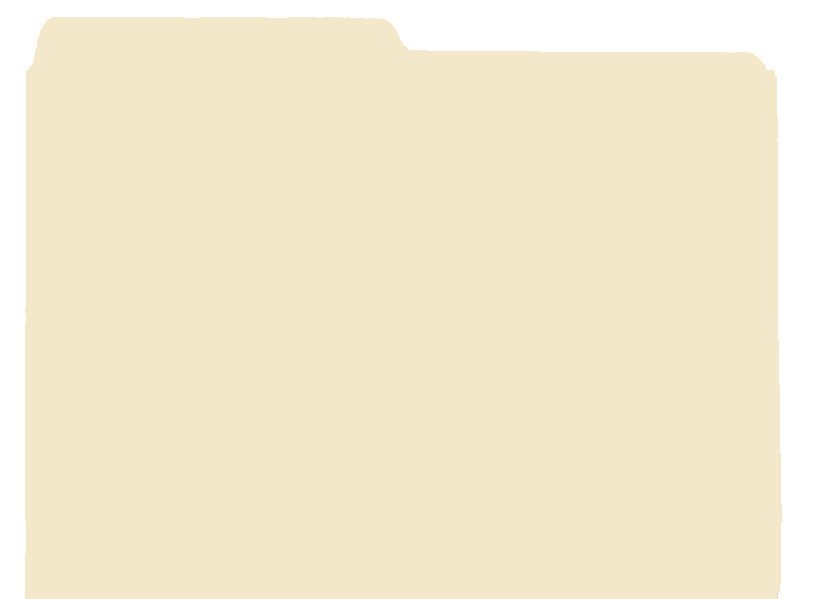 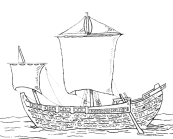 Paul’s Epistles
1 Thess ~50 AD
Gal   ~53 
1 Cor ~53-54
Phil ~55
Phmn~55
2 Cor ~55-56
Ro   ~57
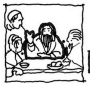 70 AD
Temple
Destroyed
27-30 AD
Ministry of Jesus
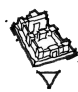 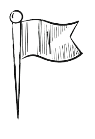 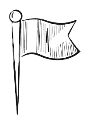 250 AD
200 AD
150 AD
100 AD
75 AD
50 AD
25 AD
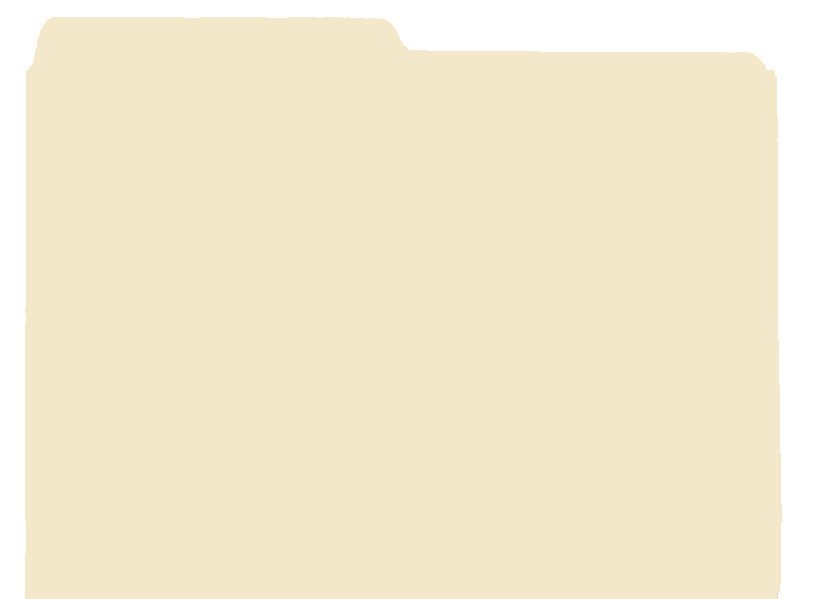 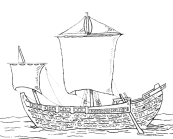 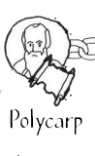 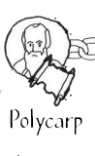 Paul’s Epistles
1 Thess ~50 AD
Gal   ~53 
1 Cor ~53-54
Phil ~55
Phmn~55
2 Cor ~55-56
Ro   ~57
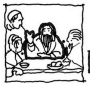 Polycarp
120 AD
Letter Quotes
16 NT Books
70 AD
Temple
Destroyed
Clement 
95 AD
Letter Quotes
10 NT Books
27-30 AD
Ministry of Jesus
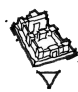 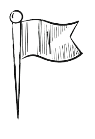 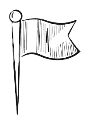 250 AD
200 AD
150 AD
100 AD
75 AD
50 AD
25 AD
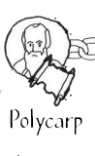 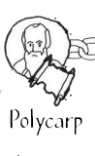 Tertullian (c. 150-c. 229) quotes from 23 of the 27 NT canon
AD 115,
Ignatius, bishop of Antioch, 
Refers to “The Gospel” as 
authoritative writing
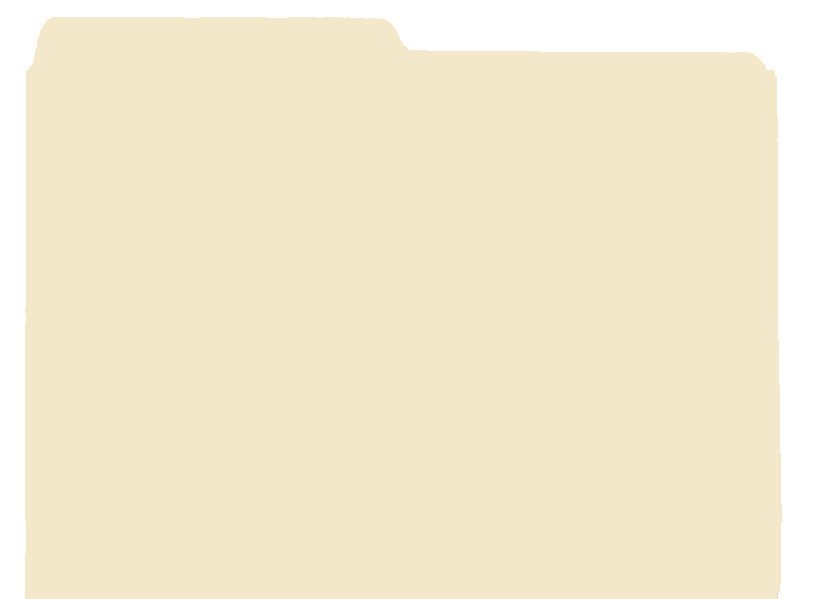 100-200 AD
P104/ P. Oxy. 4404 
Matthew  21
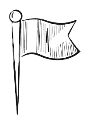 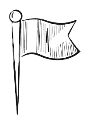 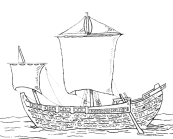 150-200 AD
P90 /P. Oxy. 3523 
John 18-19
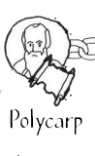 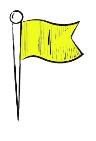 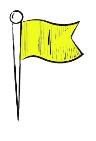 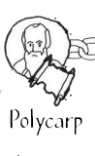 Paul’s Epistles
1 Thess ~50 AD
Gal   ~53 
1 Cor ~53-54
Phil ~55
Phmn~55
2 Cor ~55-56
Ro   ~57
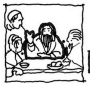 175-200 AD
Magdalen" papyrus 
Matthew 3,5,26
Polycarp
120 AD
Letter Quotes
16 NT Books
70 AD
Temple
Destroyed
Clement 
95 AD
Letter Quotes
10 NT Books
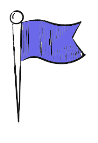 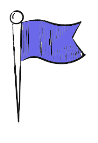 125-175 AD
J Ryland 
John 18
27-30 AD
Ministry of Jesus
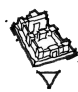 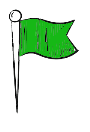 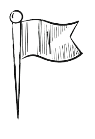 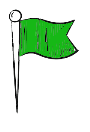 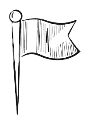 250 AD
200 AD
150 AD
100 AD
75 AD
50 AD
25 AD
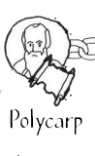 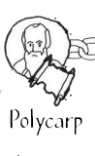 Tertullian (c. 150-c. 229) quotes from 23 of the 27 NT canon
AD 105- 115
Ignatius, bishop of Antioch, 
Refers to “The Gospel” as 
authoritative writing
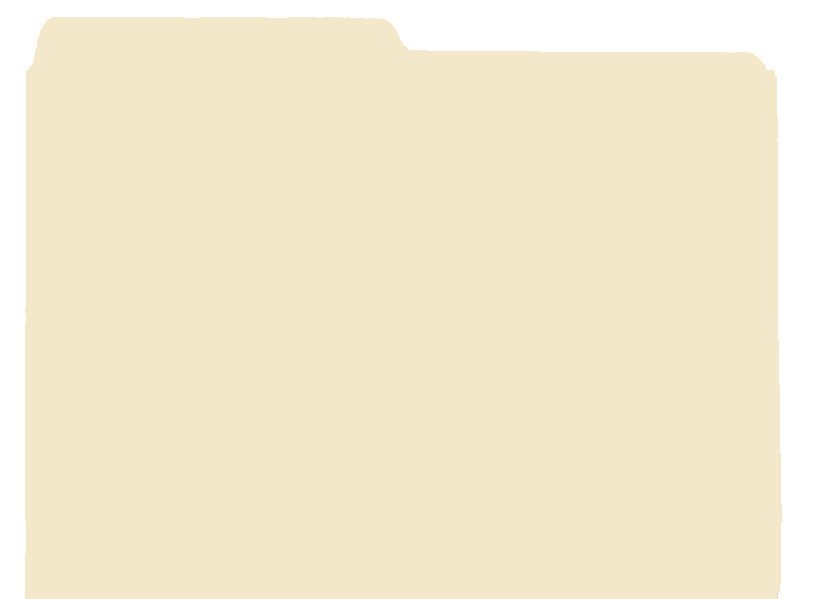 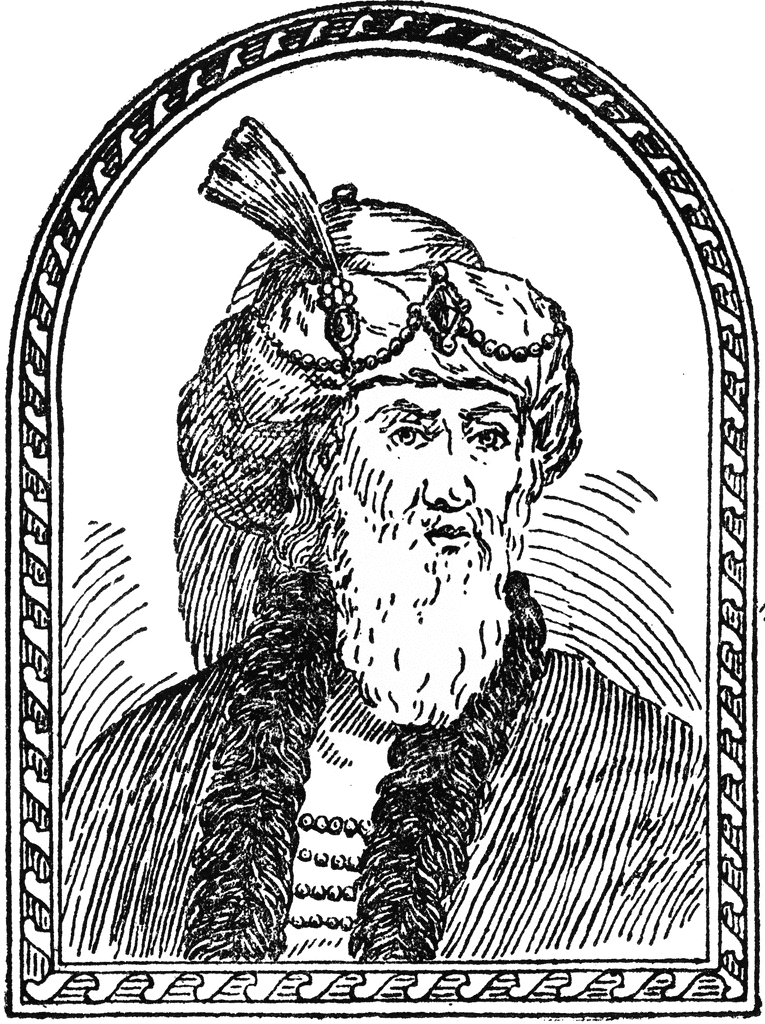 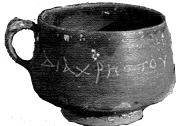 50 AD
Christ cup
Egypt
93 AD
Josephus
The Antiquities
100-200 AD
P104/ P. Oxy. 4404 
Matthew  21
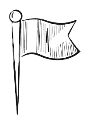 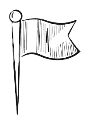 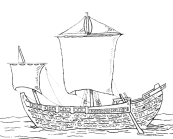 150-200 AD
P90 /P. Oxy. 3523 
John 18-19
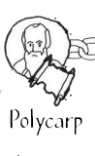 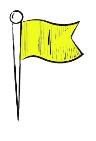 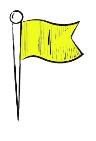 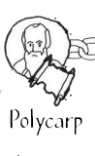 Paul’s Epistles
1 Thess ~50 AD
Gal   ~53 
1 Cor ~53-54
Phil ~55
Phmn~55
2 Cor ~55-56
Ro   ~57
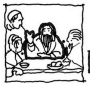 175-200 AD
Magdalen" papyrus 
Matthew 3,5,26
Polycarp
120 AD
Letter Quotes
16 NT Books
70 AD
Temple
Destroyed
Clement 
95 AD
Letter Quotes
10 NT Books
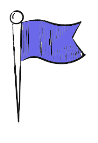 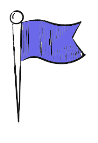 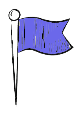 125-175 AD
J Ryland 
John 18
27-30 AD
Ministry of Jesus
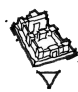 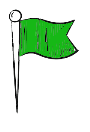 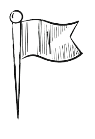 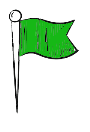 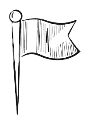 250 AD
200 AD
150 AD
100 AD
75 AD
50 AD
25 AD
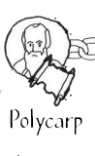 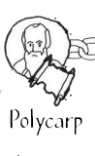 62 AD
Death of
James
Brother of Jesus
28-29 AD
Death of
John The Baptist
Jesus ~30 AD
Tertullian (c. 150-c. 229) quotes from 23 of the 27 NT canon
AD 115,
Ignatius, bishop of Antioch, 
Refers to “The Gospel” as 
authoritative writing
[Speaker Notes: Suetonius Tranquillas (AD 69-160) wrote under the Roman emperor Hadrian, and he was a friend of Pliny the Younger. mentions early Christians and may refer to Jesus Christ in his work Lives of the Twelve Caesars, written in AD 121]
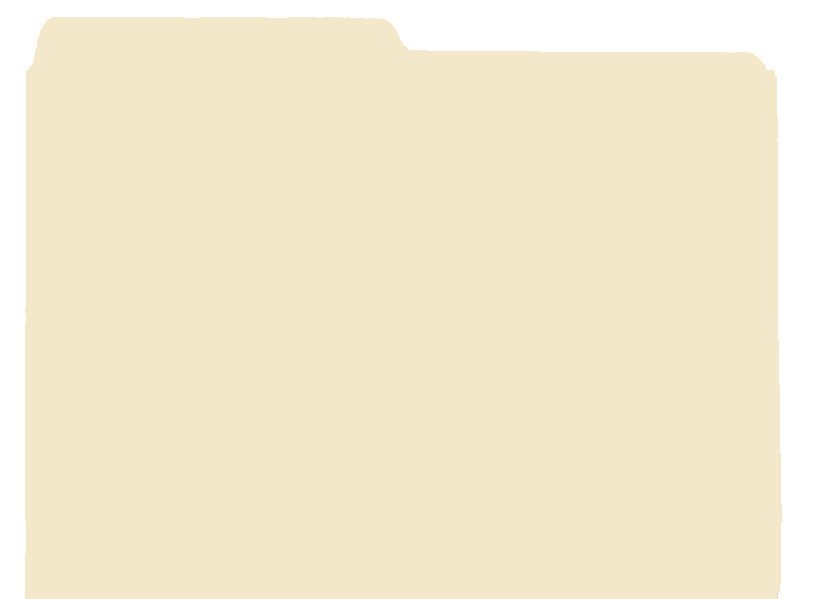 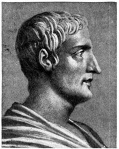 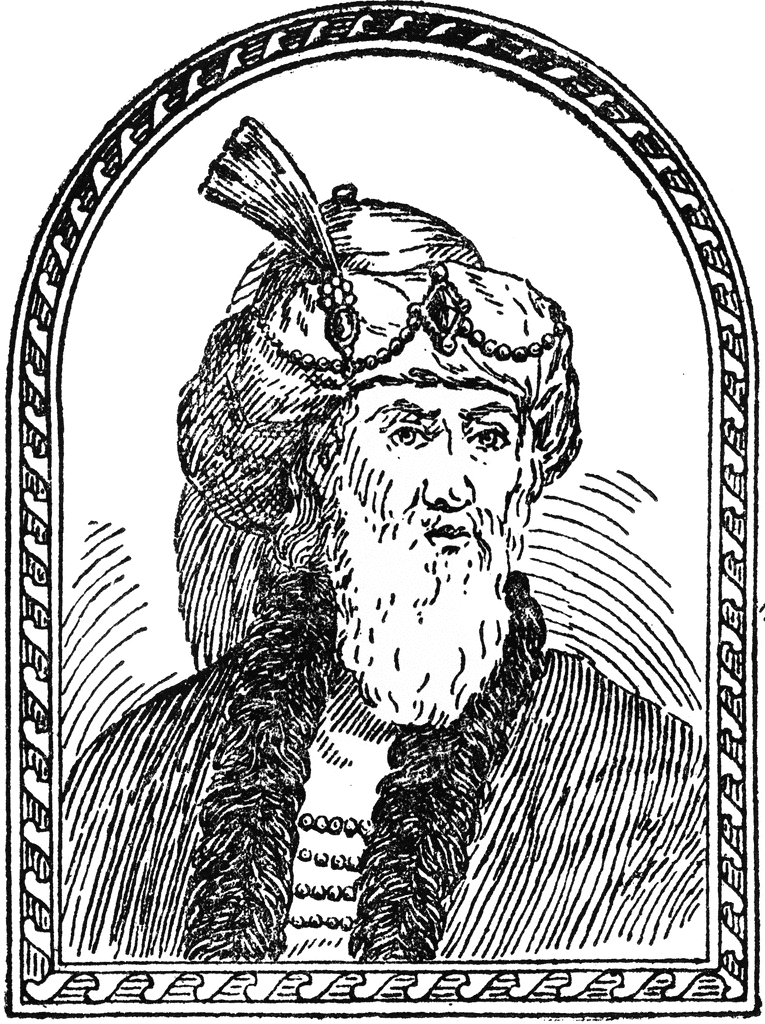 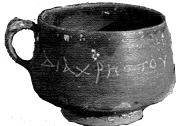 115 AD
Tacitus
Nero  & Christians
50 AD
Christ cup
Egypt
93 AD
Josephus
The Antiquities
100-200 AD
P104/ P. Oxy. 4404 
Matthew  21
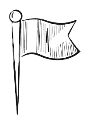 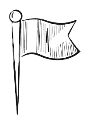 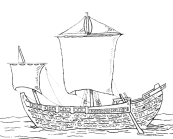 150-200 AD
P90 /P. Oxy. 3523 
John 18-19
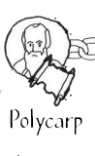 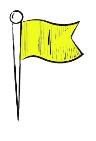 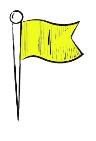 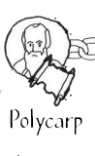 Paul’s Epistles
1 Thess ~50 AD
Gal   ~53 
1 Cor ~53-54
Phil ~55
Phmn~55
2 Cor ~55-56
Ro   ~57
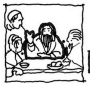 175-200 AD
Magdalen" papyrus 
Matthew 3,5,26
Polycarp
120 AD
Letter Quotes
16 NT Books
70 AD
Temple
Destroyed
Clement 
95 AD
Letter Quotes
10 NT Books
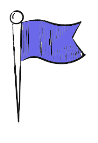 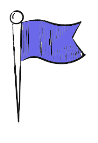 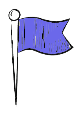 125-175 AD
J Ryland 
John 18
27-30 AD
Ministry of Jesus
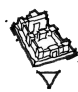 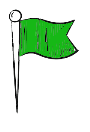 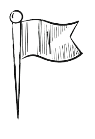 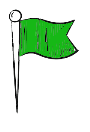 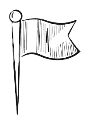 250 AD
200 AD
150 AD
100 AD
75 AD
50 AD
25 AD
64 AD
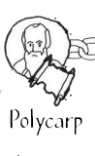 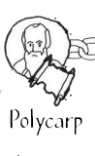 62 AD
Death of
James
Brother of Jesus
28-29 AD
Death of
John The Baptist
Jesus ~30 AD
Tertullian (c. 150-c. 229) quotes from 23 of the 27 NT canon
AD 115,
Ignatius, bishop of Antioch, 
Refers to “The Gospel” as 
authoritative writing
[Speaker Notes: Suetonius Tranquillas (AD 69-160) wrote under the Roman emperor Hadrian, and he was a friend of Pliny the Younger. mentions early Christians and may refer to Jesus Christ in his work Lives of the Twelve Caesars, written in AD 121]
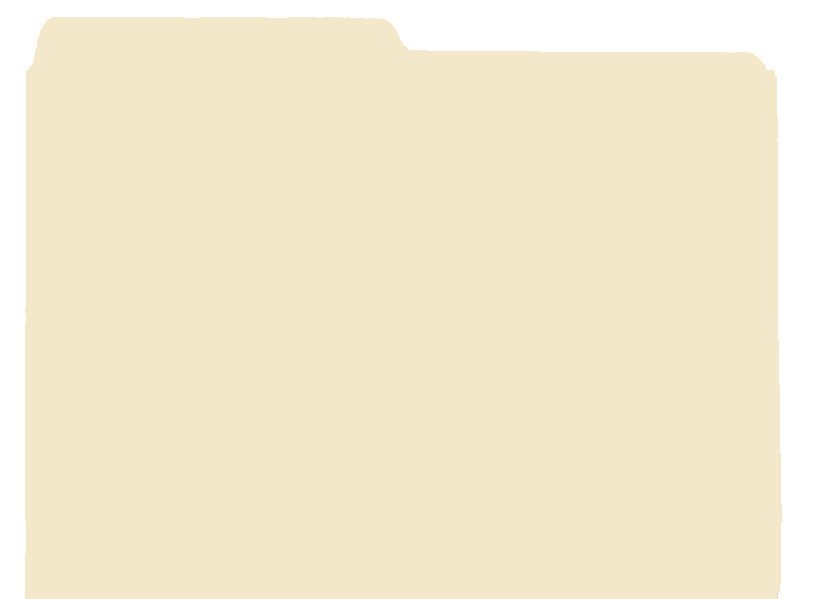 Mark 9:38-39 (NKJV) 38  Now John answered Him, saying, "Teacher, we saw someone who does not follow us casting out demons in Your name, and we forbade him because he does not follow us." 39  But Jesus said, "Do not forbid him, for no one who works a miracle in My name can soon afterward speak evil of Me.
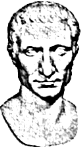 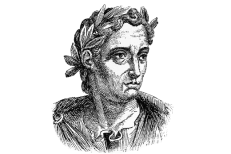 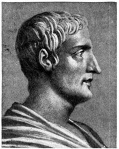 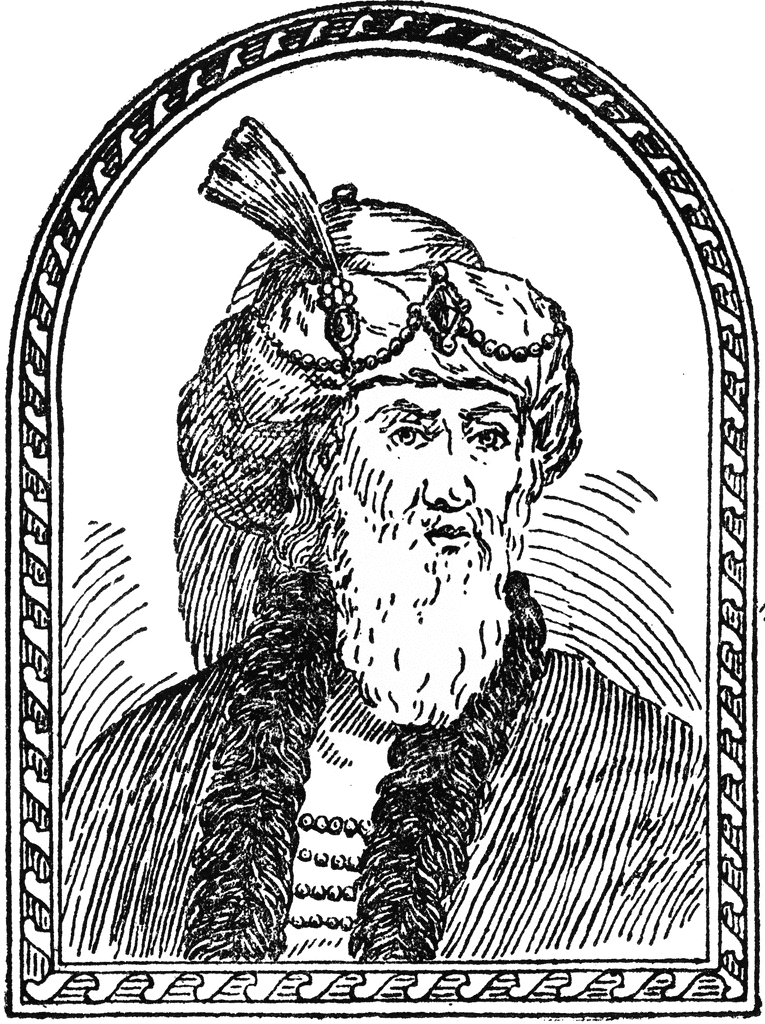 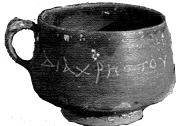 121 AD
Suetonius
Claudius, Nero  & Christians
115 AD
Tacitus
Nero  & Christians
111 AD
Pliny the Younger
Letter to Trajan
50 AD
Christ cup
Egypt
93 AD
Josephus
The Antiquities
100-200 AD
P104/ P. Oxy. 4404 
Matthew  21
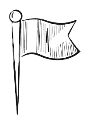 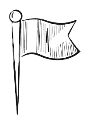 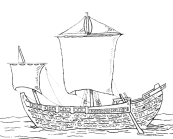 150-200 AD
P90 /P. Oxy. 3523 
John 18-19
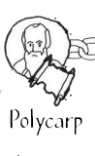 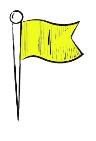 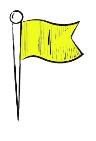 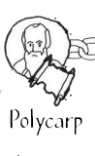 Paul’s Epistles
1 Thess ~50 AD
Gal   ~53 
1 Cor ~53-54
Phil ~55
Phmn~55
2 Cor ~55-56
Ro   ~57
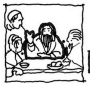 175-200 AD
Magdalen" papyrus 
Matthew 3,5,26
Polycarp
120 AD
Letter Quotes
16 NT Books
70 AD
Temple
Destroyed
Clement 
95 AD
Letter Quotes
10 NT Books
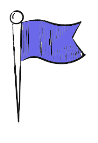 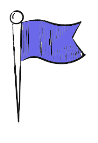 125-175 AD
J Ryland 
John 18
27-30 AD
Ministry of Jesus
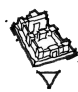 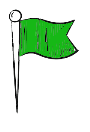 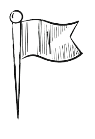 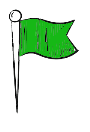 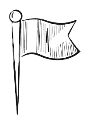 250 AD
200 AD
150 AD
100 AD
75 AD
50 AD
25 AD
~53 AD
Jews out Rome
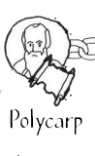 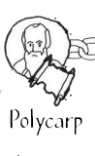 28-29 AD
Death of
John The Baptist
Jesus ~30 AD
Tertullian (c. 150-c. 229) quotes from 23 of the 27 NT canon
62 AD
Death of
James
Brother of Jesus
AD 115,
Ignatius, bishop of Antioch, 
Refers to “The Gospel” as 
authoritative writing
[Speaker Notes: Suetonius Tranquillas (AD 69-160) wrote under the Roman emperor Hadrian, and he was a friend of Pliny the Younger. mentions early Christians and may refer to Jesus Christ in his work Lives of the Twelve Caesars, written in AD 121]
Written by Paul - Undisputed
Resurrection, Miracles, Deity
L07 First Epistle to the Thessalonians (51 AD) Danny H
L07 Epistle to the Galatians (47 (51-53)AD?) Joel Y

L11 First Epistle to the Corinthians (52-56 AD) Luke Rosetti
L11Second Epistle to the Corinthians (52-56 AD)  Danny

L08 Epistle to the Philippians (60-62 AD) Jana S, Chester T, Corey W,  DeAnna B

L08 Epistle to Philemon (60-62 AD) Sara H

L13 Epistle to the Romans (52-57 AD) Marty B
What Paul tells us about Jesus
Jesus was born of a woman. (Gal. 4: 4; 
But since Paul believes that Christ was the incarnation of a preexistent divine being [see Phil. 2: 6– 8] it makes sense that he also wants to emphasize that he “came to the world in the usual way.”)             
•     He was born as a Jew. (Gal. 4: 4)              
•     He was descended from the line of King David. (Rom. 1: 3)              
•     He had brothers (1 Cor. 9: 5), one of whom was named James. (Gal. 1: 19)              
•     He had twelve disciples. (1 Cor. 15: 5)              
•     He conducted his ministry among Jews. (Rom. 15: 8)              
•     He had a last meal with his disciples on night he was turned over to the authorities.(1 Cor. 11:23)              
•     Paul knows two things Jesus said at this last supper. (1 Cor. 11: 23– 25)              
•     Paul knows two other teachings of Jesus: 
	that Christians should not get divorced (1 Cor. 7: 10) and 
	that they should pay their preacher. (1 Cor. 9: 14)              
•     Jesus appeared before Pontius Pilate. (1 Tim. 6: 13; this datum found only in a letter Paul wrote)              
•     Jesus died of crucifixion. (1 Cor. 2: 2)              
•     Those responsible for his death were Judeans. (1 Thess. 2: 14– 15)
1 Corinthians
Deity
1 Corinthians 1:1-3 (ESV) 1  Paul, called by the will of God to be an apostle of Christ Jesus, and our brother Sosthenes, 2  To the church of God that is in Corinth, to those sanctified in Christ Jesus, called to be saints together with all those who in every place call upon the name of our Lord Jesus Christ, both their Lord and ours: 3  Grace to you and peace from God our Father and the Lord Jesus Christ.
1 Corinthians 1:4-9 (ESV) 4  I give thanks to my God always for you because of the grace of God that was given you in Christ Jesus, 5  that in every way you were enriched in him in all speech and all knowledge— 6  even as the testimony about Christ was confirmed among you— 7  so that you are not lacking in any gift, as you wait for the revealing of our Lord Jesus Christ, 8  who will sustain you to the end, guiltless in the day of our Lord Jesus Christ. 9  God is faithful, by whom you were called into the fellowship of his Son, Jesus Christ our Lord.
Gospel?
1 Corinthians 1:10 (ESV) 10  I appeal to you, brothers, by the name of our Lord Jesus Christ, that all of you agree, and that there be no divisions among you, but that you be united in the same mind and the same judgment.
[Speaker Notes: Deity
Miracles
Resurrection]
1 Corinthians
Resurrection
1 Corinthians 1:17-31 (ESV) 
17  For Christ did not send me to baptize but to preach the gospel, and not with words of eloquent wisdom, lest the cross of Christ be emptied of its power. 
18  For the word of the cross is folly to those who are perishing, but to us who are being saved it is the power of God. 19  For it is written, “I will destroy the wisdom of the wise, and the discernment of the discerning I will thwart.” 20  Where is the one who is wise? Where is the scribe? Where is the debater of this age? Has not God made foolish the wisdom of the world? 
21  For since, in the wisdom of God, the world did not know God through wisdom, it pleased God through the folly of what we preach to save those who believe. 22  For Jews demand signs and Greeks seek wisdom, 23  but we preach Christ crucified, a stumbling block to Jews and folly to Gentiles, 24  but to those who are called, both Jews and Greeks, Christ the power of God and the wisdom of God. 25  For the foolishness of God is wiser than men, and the weakness of God is stronger than men. 26  For consider your calling, brothers: 
             not many of you were wise according to worldly standards, 
             not many were powerful, not many were of noble birth. 27  But God chose what is foolish in the world to shame the wise; 
           God chose what is weak in the world to shame the strong; 28         God chose what is low and despised in the world, even things that are not, to bring to nothing things that are, 29  so that no human being might boast in the presence of God. 30  And because of him you are in Christ Jesus, who became to us wisdom from God, righteousness and sanctification and redemption, 31  so that, as it is written, “Let the one who boasts, boast in the Lord.”
[Speaker Notes: Deity
Miracles
Resurrection]
Galatians
Resurrection
Deity
Miracles
Galatians 2:2 (ESV) 2  I went up because of a revelation and set before them (though privately before those who seemed influential) the gospel that I proclaim among the Gentiles, in order to make sure I was not running or had not run in vain.
Galatians 1:15-16 (ESV) 15  But when he who had set me apart before I was born, and who called me by his grace, 16  was pleased to reveal his Son to me, in order that I might preach him among the Gentiles, I did not immediately consult with anyone;
Galatians 1:1 (ESV) 1  Paul, an apostle—not from men nor through man, but through Jesus Christ and God the Father, who raised him from the dead—
Galatians 1:3-4 (ESV) 3  Grace to you and peace from God our Father and the Lord Jesus Christ, 4  who gave himself for our sins to deliver us from the present evil age, according to the will of our God and Father,
Galatians 3:1 (ESV) 1  O foolish Galatians! Who has bewitched you? It was before your eyes that Jesus Christ was publicly portrayed as crucified.
Galatians 2:20-21 (ESV) 20  I have been crucified with Christ. It is no longer I who live, but Christ who lives in me. And the life I now live in the flesh I live by faith in the Son of God, who loved me and gave himself for me. 21  I do not nullify the grace of God, for if righteousness were through the law, then Christ died for no purpose.
Galatians 2:7 (ESV) 7  On the contrary, when they saw that I had been entrusted with the gospel to the uncircumcised, just as Peter had been entrusted with the gospel to the circumcised
Galatians 4:4-5 (ESV) 4  But when the fullness of time had come, God sent forth his Son, born of woman, born under the law, 5  to redeem those who were under the law, so that we might receive adoption as sons.
[Speaker Notes: Deity
Miracles
Resurrection]
Galatians
Gospel
Galatians 1:6-7 (ESV) 6  I am astonished that you are so quickly deserting him who called you in the grace of Christ and are turning to a different gospel— 7  not that there is another one, but there are some who trouble you and want to distort the gospel of Christ.
Galatians 2:2 (ESV) 2  I went up because of a revelation and set before them (though privately before those who seemed influential) the gospel that I proclaim among the Gentiles, in order to make sure I was not running or had not run in vain.
Galatians 1:11-12 (ESV) 11  For I would have you know, brothers, that the gospel that was preached by me is not man’s gospel. 12  For I did not receive it from any man, nor was I taught it, but I received it through a revelation of Jesus Christ.
Galatians 2:2 (ESV) 2  I went up because of a revelation and… the gospel that I proclaim among the Gentiles, in order to make sure I was not running or had not run in vain.
Galatians 1:9 (ESV) 9  As we have said before, so now I say again: If anyone is preaching to you a gospel contrary to the one you received, let him be accursed.
Galatians 2:7 (ESV) 7  …that I had been entrusted with the gospel to the uncircumcised, just as Peter had been entrusted with the gospel to the circumcised
Galatians 3:8 (ESV) 8  And the Scripture, foreseeing that God would justify the Gentiles by faith, preached the gospel beforehand to Abraham, saying, “In you shall all the nations be blessed.”
Galatians 2:7 (ESV) 7  On the contrary, when they saw that I had been entrusted with the gospel to the uncircumcised, just as Peter had been entrusted with the gospel to the circumcised
What is the Gospel?
Galatians 3:13-14 (ESV) 13  Christ redeemed us from the curse of the law by becoming a curse for us—for it is written, “Cursed is everyone who is hanged on a tree”— 14  so that in Christ Jesus the blessing of Abraham might come to the Gentiles, so that we might receive the promised Spirit through faith.
[Speaker Notes: Deity
Miracles
Resurrection]
Gospel Preached by Paul
1 Corinthians 15:1-8 (ESV)
 1  Now I would remind you, brothers, of the gospel I preached to you, which you received, in which you stand, 2  and by which you are being saved, if you hold fast to the word I preached to you—unless you believed in vain. 3  For I delivered to you as of first importance what I also received: 
that Christ died for our sins in accordance with the Scriptures, 4  that he was buried, that he was raised on the third day in accordance with the Scriptures, 5  and that he appeared to Cephas, then to the twelve. 6  Then he appeared to more than five hundred brothers at one time, most of whom are still alive, though some have fallen asleep. 7  Then he appeared to James, then to all the apostles. 8  Last of all, as to one untimely born, he appeared also to me.
[Speaker Notes: Deity
Miracles
Resurrection]
I Thessalonians
1 Thessalonians 1:5 (ESV)  because our gospel came to you not only in word, but also in power and in the Holy Spirit and with full conviction. You know what kind of men we proved to be among you for your sake.
1 Thessalonians 1:9-10 (ESV) 9  For they themselves report concerning us the kind of reception we had among you, and how you turned to God from idols to serve the living and true God, 10  and to wait for his Son from heaven, whom he raised from the dead, Jesus who delivers us from the wrath to come.
1 Thessalonians 2:4 (ESV) 4  but just as we have been approved by God to be entrusted with the gospel, so we speak, not to please man, but to please God who tests our hearts.
1 Thessalonians 2:6 (ESV) 6  Nor did we seek glory from people, whether from you or from others, though we could have made demands as apostles of Christ.
1 Thessalonians 2:8 (ESV) 8  So, being affectionately desirous of you, we were ready to share with you not only the gospel of God but also our own selves, because you had become very dear to us.
I Thessalonians
1 Thessalonians 2:14-16 (ESV) 14  For you, brothers, became imitators of the churches of God in Christ Jesus that are in Judea. For you suffered the same things from your own countrymen as they did from the Jews, 15  who killed both the Lord Jesus and the prophets, and drove us out, and displease God and oppose all mankind 16  by hindering us from speaking to the Gentiles that they might be saved—so as always to fill up the measure of their sins. But wrath has come upon them at last!
1 Thessalonians 3:2 (ESV) 2  and we sent Timothy, our brother and God’s coworker in the gospel of Christ, to establish and exhort you in your faith,
1 Thessalonians 3:11-13 (ESV) 11  Now may our God and Father himself, and our Lord Jesus, direct our way to you, 12  and may the Lord make you increase and abound in love for one another and for all, as we do for you, 13  so that he may establish your hearts blameless in holiness before our God and Father, at the coming of our Lord Jesus with all his saints.
1 Thessalonians 4:1-3 (ESV)2  For you know what instructions we gave you through the Lord Jesus. 3  For this is the will of God, your sanctification: that you abstain from sexual immorality;
[Speaker Notes: Deity
Miracles
Resurrection]
I Thessalonians
1 Thessalonians 4:14-16 (ESV) 14  For since we believe that Jesus died and rose again, even so, through Jesus, God will bring with him those who have fallen asleep. 15  For this we declare to you by a word from the Lord, that we who are alive, who are left until the coming of the Lord, will not precede those who have fallen asleep. 16  For the Lord himself will descend from heaven with a cry of command, with the voice of an archangel, and with the sound of the trumpet of God. And the dead in Christ will rise first.
1 Thessalonians 5:9-10 (ESV) 9  For God has not destined us for wrath, but to obtain salvation through our Lord Jesus Christ, 10  who died for us so that whether we are awake or asleep we might live with him.
1 Thessalonians 5:23 (ESV) 23  Now may the God of peace himself sanctify you completely, and may your whole spirit and soul and body be kept blameless at the coming of our Lord Jesus Christ.
[Speaker Notes: Deity
Miracles
Resurrection]
Philippians
[Speaker Notes: Deity
Miracles
Resurrection]
Philippians
a "case study" of a crucial passage that comprises a particularly revealing "window" upon early Christian belief and piety, especially with reference to the place of Jesus in early Christian faith and practice.'
Philippians 2:5-11 (ESV) 5  Have this mind among yourselves, which is yours in Christ Jesus, 6  who, though he was in the form of God, 
			did not count equality with God a thing to be grasped, 7  but emptied himself, 
   by taking the form of a servant, 
   being born in the likeness of men. 8                  And being found in human form, 
                         he humbled himself by becoming obedient to the point of death, 
                         even death on a cross. 9  Therefore God has highly exalted him 
                             and bestowed on him the name that is above every name, 10  so that at the name of Jesus every knee should bow, 
                             in heaven and on earth and under the earth, 11  and every tongue confess that Jesus Christ is Lord, to the glory of God the Father.
[Speaker Notes: Deity
Miracles
Resurrection]
Philemon
[Speaker Notes: Deity
Miracles
Resurrection]
II Thessalonians
2 Thessalonians 1:1-2 (ESV) 1  Paul, Silvanus, and Timothy, To the church of the Thessalonians in God our Father and the Lord Jesus Christ: 2  Grace to you and peace from God our Father and the Lord Jesus Christ.
2 Thessalonians 1:7-8 (ESV) 7  and to grant relief to you who are afflicted as well as to us, when the Lord Jesus is revealed from heaven with his mighty angels 8  in flaming fire, inflicting vengeance on those who do not know God and on those who do not obey the gospel of our Lord Jesus.
2 Thessalonians 1:12 (ESV) 12  so that the name of our Lord Jesus may be glorified in you, and you in him, according to the grace of our God and the Lord Jesus Christ.
2 Thessalonians 2:13-14 (ESV) 13  But we ought always to give thanks to God for you, brothers beloved by the Lord, because God chose you as the first fruits to be saved, through sanctification by the Spirit and belief in the truth.  14  To this he called you through our gospel, so that you may obtain the glory of our Lord Jesus Christ.
2 Thessalonians 2:16-17 (ESV) 16  Now may our Lord Jesus Christ himself, and God our Father, who loved us and gave us eternal comfort and good hope through grace, 17  comfort your hearts and establish them in every good work and word.
[Speaker Notes: Deity
Miracles
Resurrection]
II Thessalonians
2 Thessalonians 3:5 (ESV) 5  May the Lord direct your hearts to the love of God and to the steadfastness of Christ.
2 Thessalonians 3:6 (ESV) 6  Now we command you, brothers, in the name of our Lord Jesus Christ, that you keep away from any brother who is walking in idleness and not in accord with the tradition that you received from us.
2 Thessalonians 3:12 (ESV) 12  Now such persons we command and encourage in the Lord Jesus Christ to do their work quietly and to earn their own living.
2 Thessalonians 3:17-18 (ESV) 17  I, Paul, write this greeting with my own hand. This is the sign of genuineness in every letter of mine; it is the way I write. 18  The grace of our Lord Jesus Christ be with you all.
[Speaker Notes: Deity
Miracles
Resurrection]